Nieodpłatna pomoc prawna
Zadanie finansowane w ramach projektu ze środków budżetu państwa przez Powiat rycki
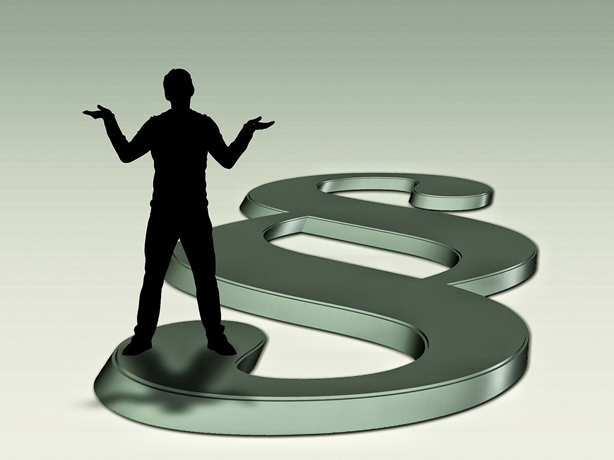 Czym jest nieodpłatna pomoc prawna?
Nieodpłatna pomoc prawna polega na wskazaniu praw, jakie nam przysługują oraz obowiązków, których musimy przestrzegać 
Może również polegać na rozwiązaniu problemu prawnego danej osoby
Nieodpłatną pomocą prawną jest też sporządzanie różnego rodzaju pism 
Wszystkie czynności składające się na tą pomoc są całkowicie bezpłatne, wszelkie koszty ponoszone są z budżetu państwa.
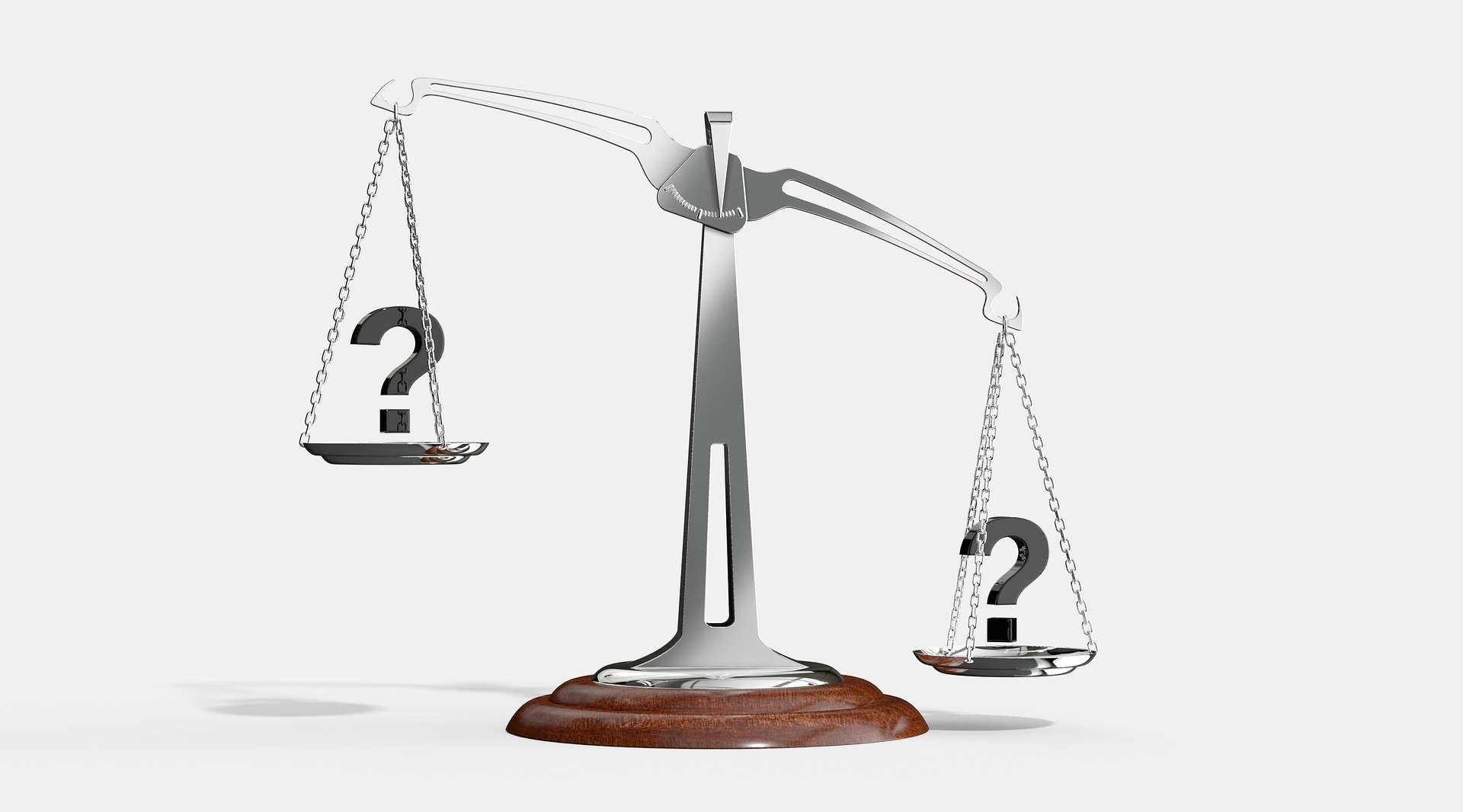 Celem jest wyrównanie prawa do korzystania z systemu sprawiedliwości dla wszystkich obywateli 

Dzięki nieodpłatnej pomocy prawnej każda osoba znajdująca się na terytorium Rzeczpospolitej Polski może dochodzić swoich praw przed sądami niezależnie od swojej sytuacji materialnej.
Jaki jest cel nieodpłatnej pomocy prawnej?
Komu przysługuje nieodpłatna pomoc prawna?
Jak można uzyskać nieodpłatną pomoc prawną ?
W celu uzyskania nieodpłatnej pomocy prawnej powinniśmy udać się do jednego z punktów świadczących taką pomoc. 
Takich punktów jest 1500 w całej Polsce i znajdują się w każdym powiecie. 
Należy wybrać punkt, który najbardziej nam odpowiada a następnie zapisać się na poradę  
Jak możemy się zapisać?
• telefonicznie – poprzez specjalny powiatowy numer do zapisów;
• elektronicznie – pisząc na podany przez powiat adres e-mail lub zapisując się przy pomocy formularza dostępnego na stronie https://zapisy-np.ms.gov.pl;
• osobiście – stawiając się w starostwie powiatowym.
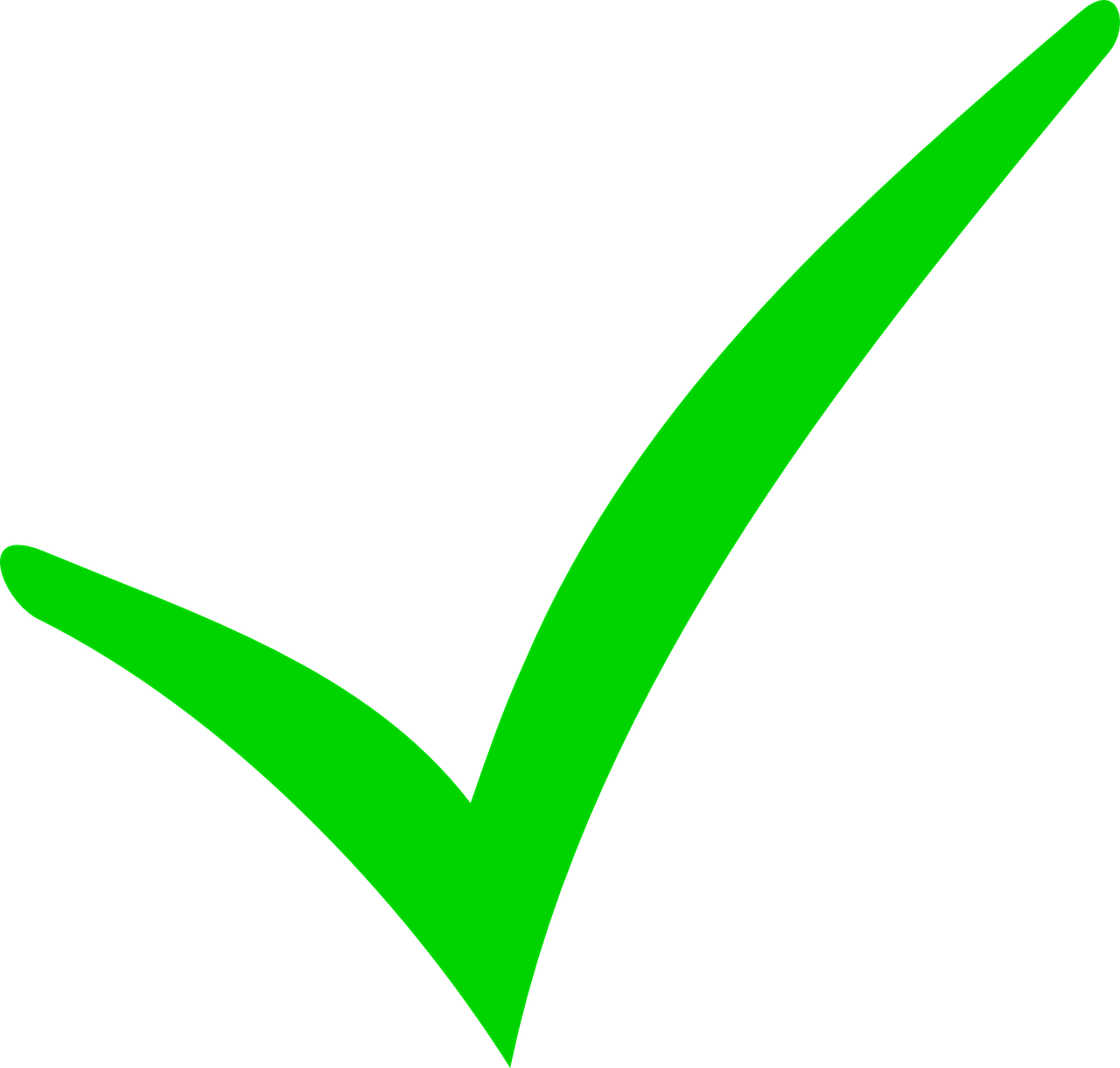 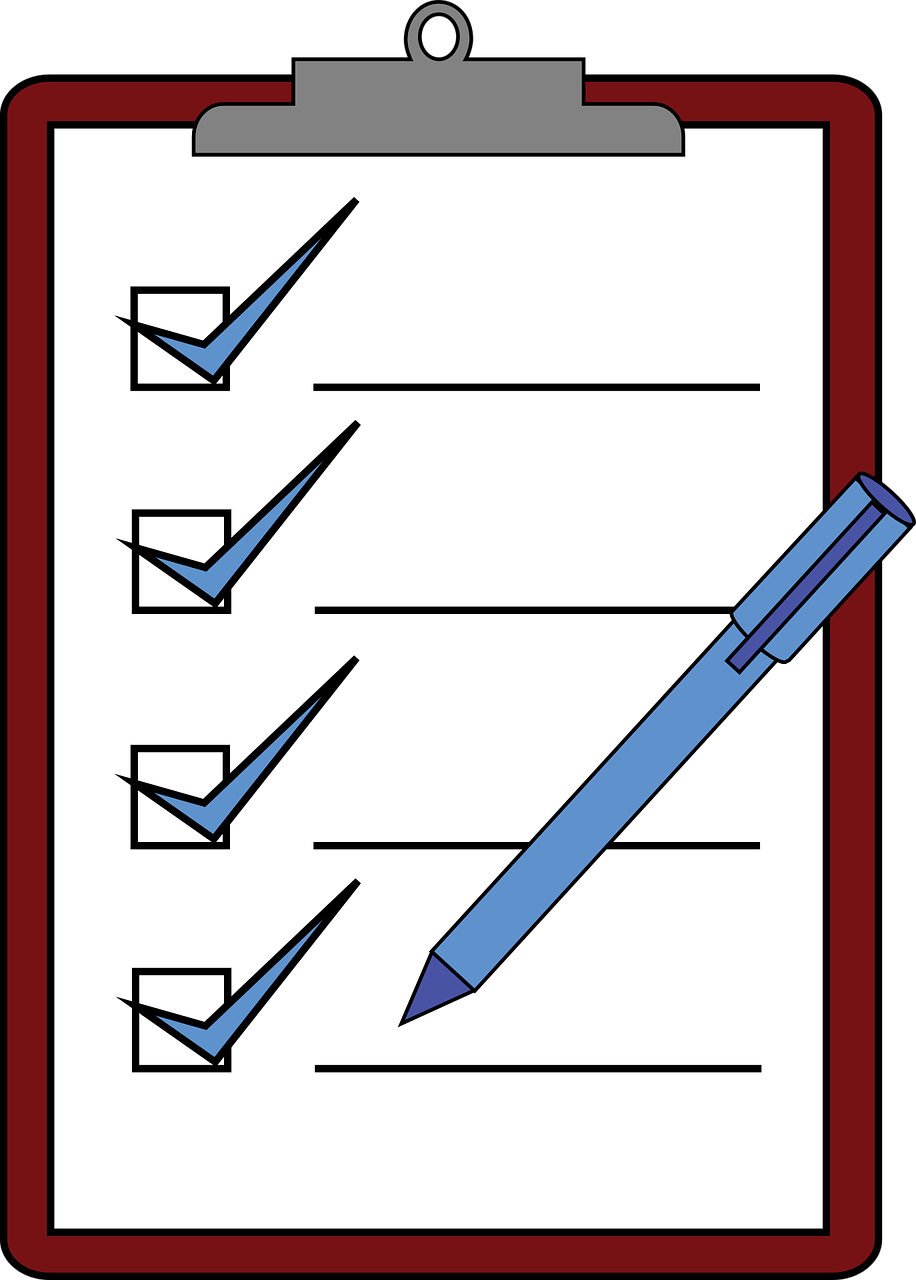 Możemy zostać poproszeni o dowód osobisty przez osobę udzielającą nam porady w celu sprawdzenia tożsamości 
Przed poradą musimy złożyć oświadczenie potwierdzające, że nie jesteśmy w stanie pokryć kosztów odpłatnej pomocy prawnej oraz w przypadku osób prowadzących jednoosobową działalność gospodarczą, że nie zatrudnialiśmy innych osób przez ostatni rok. 
Nasza porada nie musi odbywać się w naszym powiecie – możemy wybrać dowolny punkt w Polsce
O czym należy pamiętać?
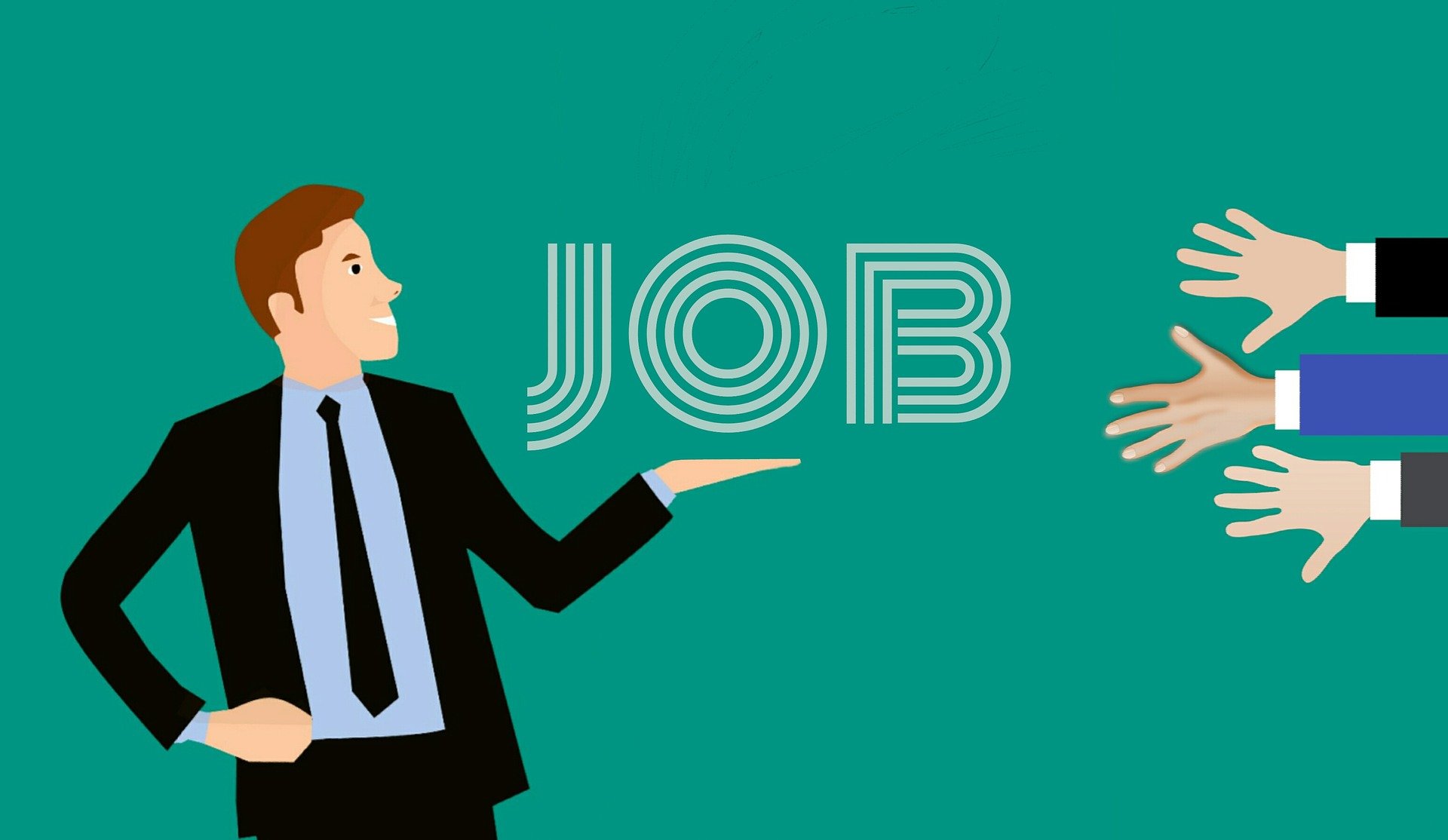 Oznacza to 12 miesięcy liczonych wstecz od dnia złożenia oświadczenia o niemożności poniesienia kosztów odpłatnej pomocy prawnej
Co oznacza „niezatrudnianie pracowników przez ostatni rok?
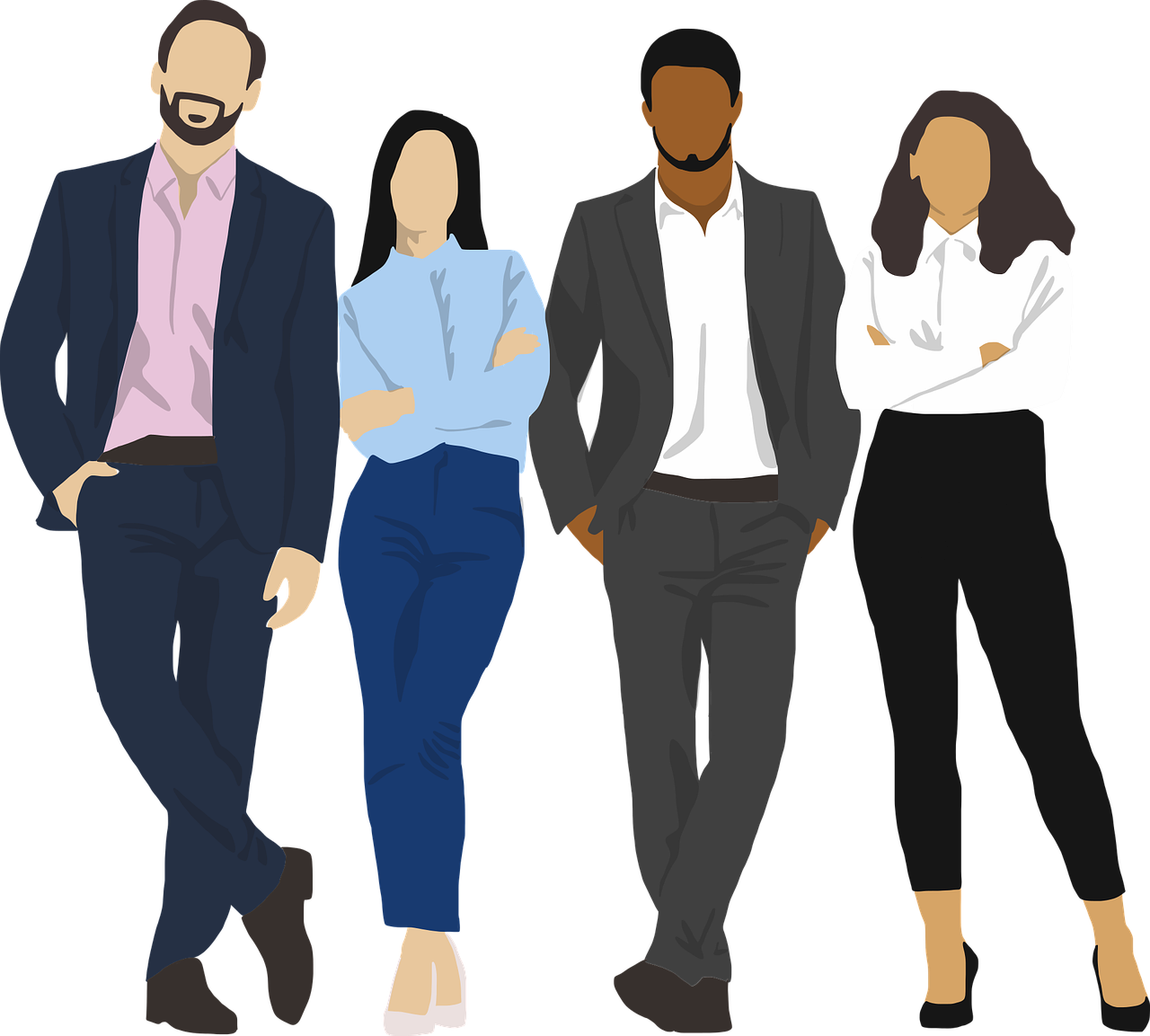 Kto udziela porad?
Wszystkie porady są udzielane osobiście przez adwokatów lub radców prawnych, a w szczególnie uzasadnionych przypadkach z ich upoważnienia aplikant adwokacki lub aplikant radcowski.
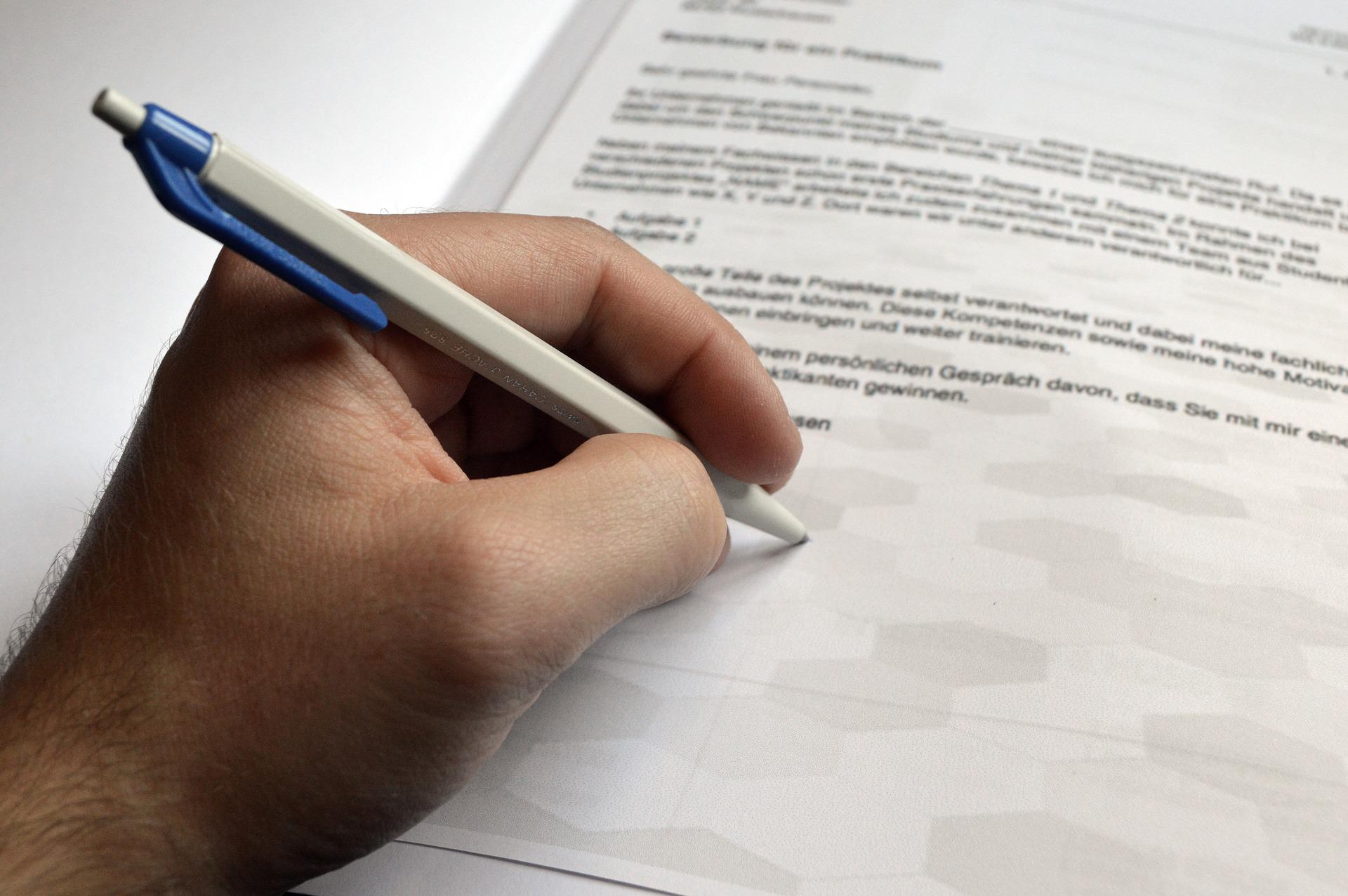 Jaka jest kolejność udzielania porad?
Udzielanie nieodpłatnej pomocy odbywa się według kolejności zgłoszeń po umówieniu terminu wizyty. 
Może to ulegać zmianie, jeśli idą za tym ważne powody 
Kobiety w ciąży otrzymują porady poza kolejnością zgłoszeń.
Prowadząc rejestracje zgłoszeń osoby za to odpowiedzialne powinny dostosować liczbę zgłoszeń do godzin dyżurów w punktach.
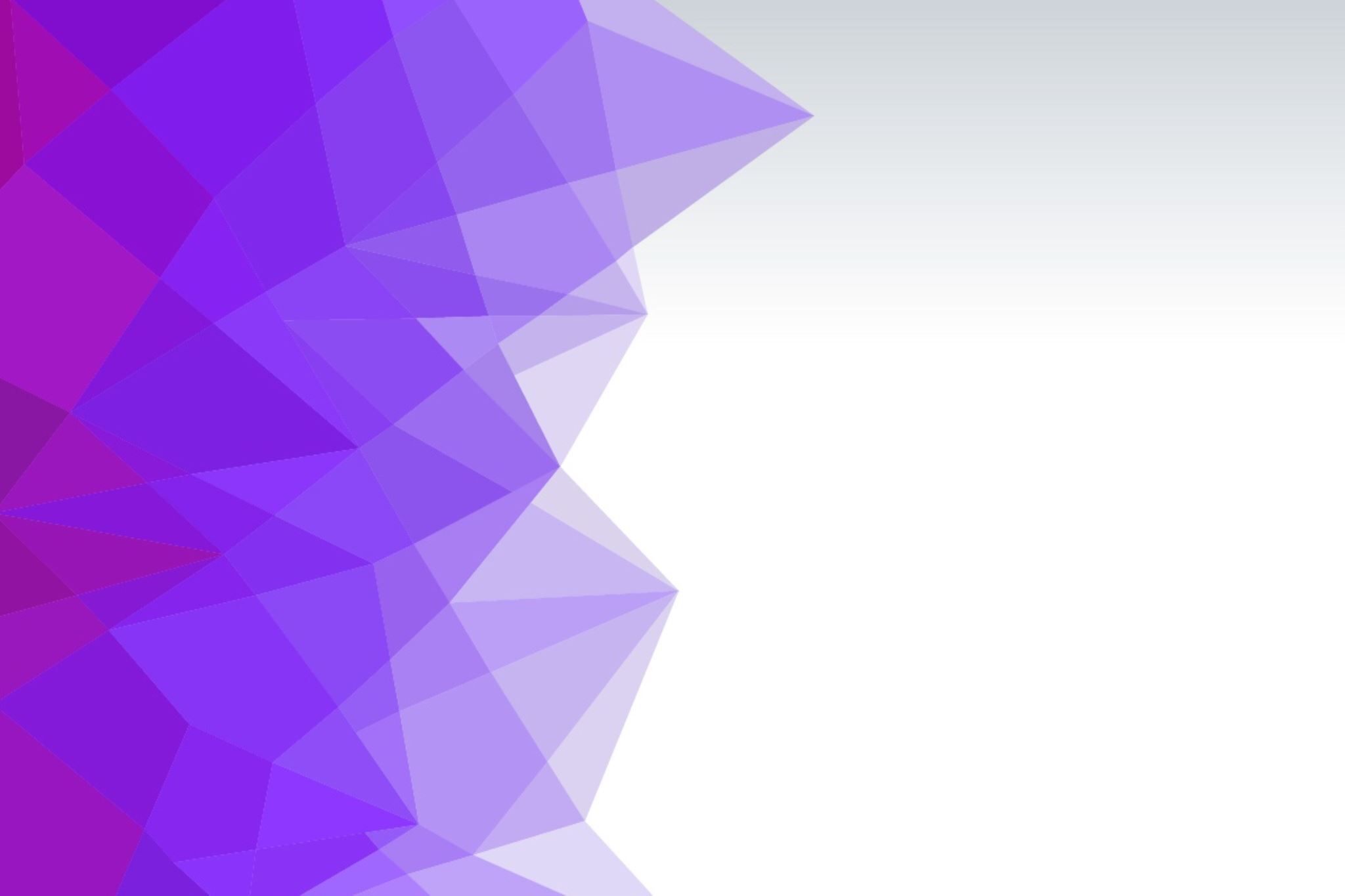 Listę punktów nieodpłatnej pomocy prawnej aktualizuje i publikuje starosta powiatu. 
Dlaczego jest to istotne?
Ta lista wskazuje punkty i godziny dyżurów działania tych punktów oraz ich specjalizacje, jeśli została ona określona
Zawiera informacje na temat dokonywania zgłoszeń oraz numery telefonów, dzięki którym można te zgłoszenia dokonać
Informacje umożliwiające dokonywanie zgłoszeń za pośrednictwem środków komunikacji elektronicznej
Kto zajmuje się listą placówek nieodpłatnej pomocy prawnej?
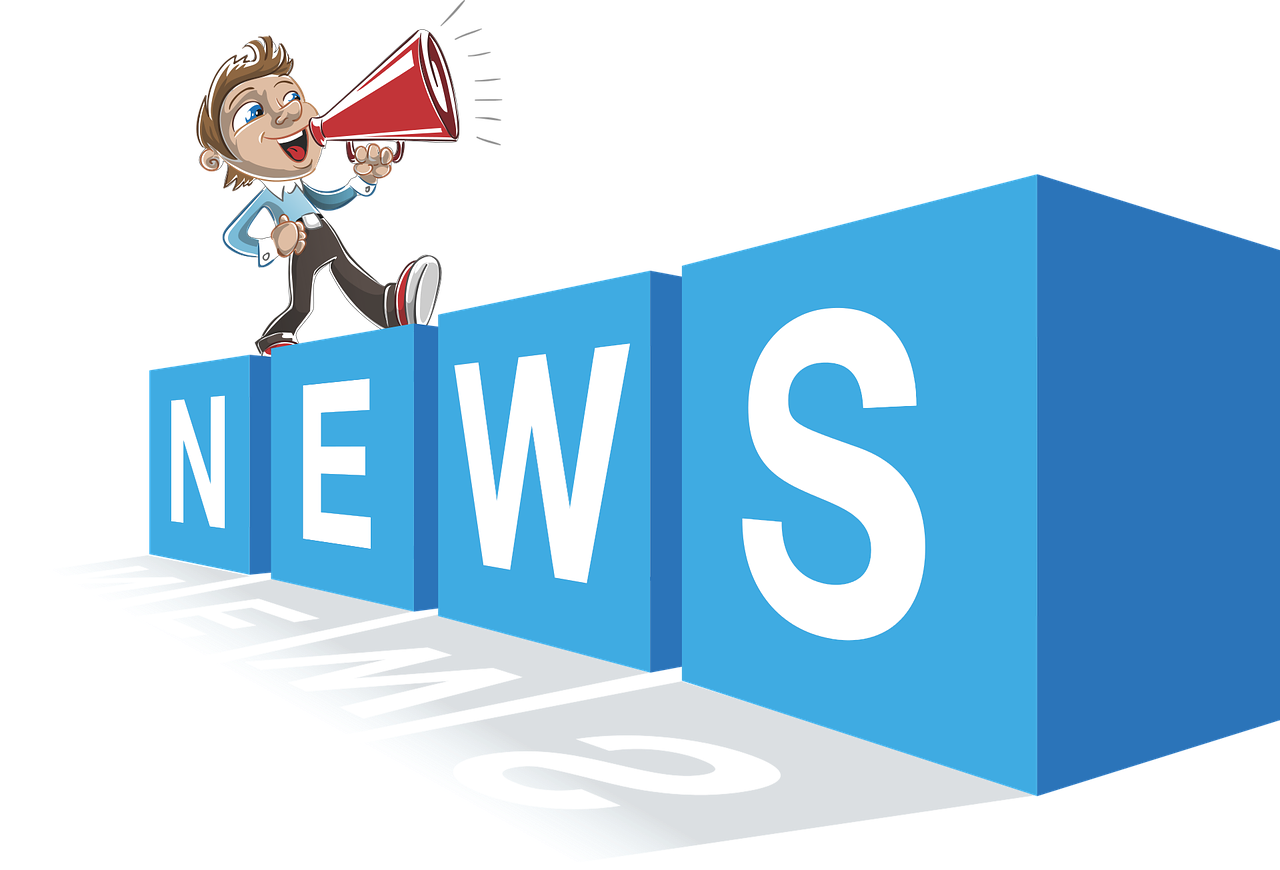 Gdzie można znaleźć te informacje?
Starosta te informacje udostępnia: 
1) w Biuletynie Informacji Publicznej
2) na stronach internetowych urzędu starostwa powiatowego i urzędów gmin na obszarze tego powiatu;
3) co najmniej raz w roku w lokalnych środkach masowego przekazu;
4) w sposób zwyczajowo przyjęty na terenie powiatu.
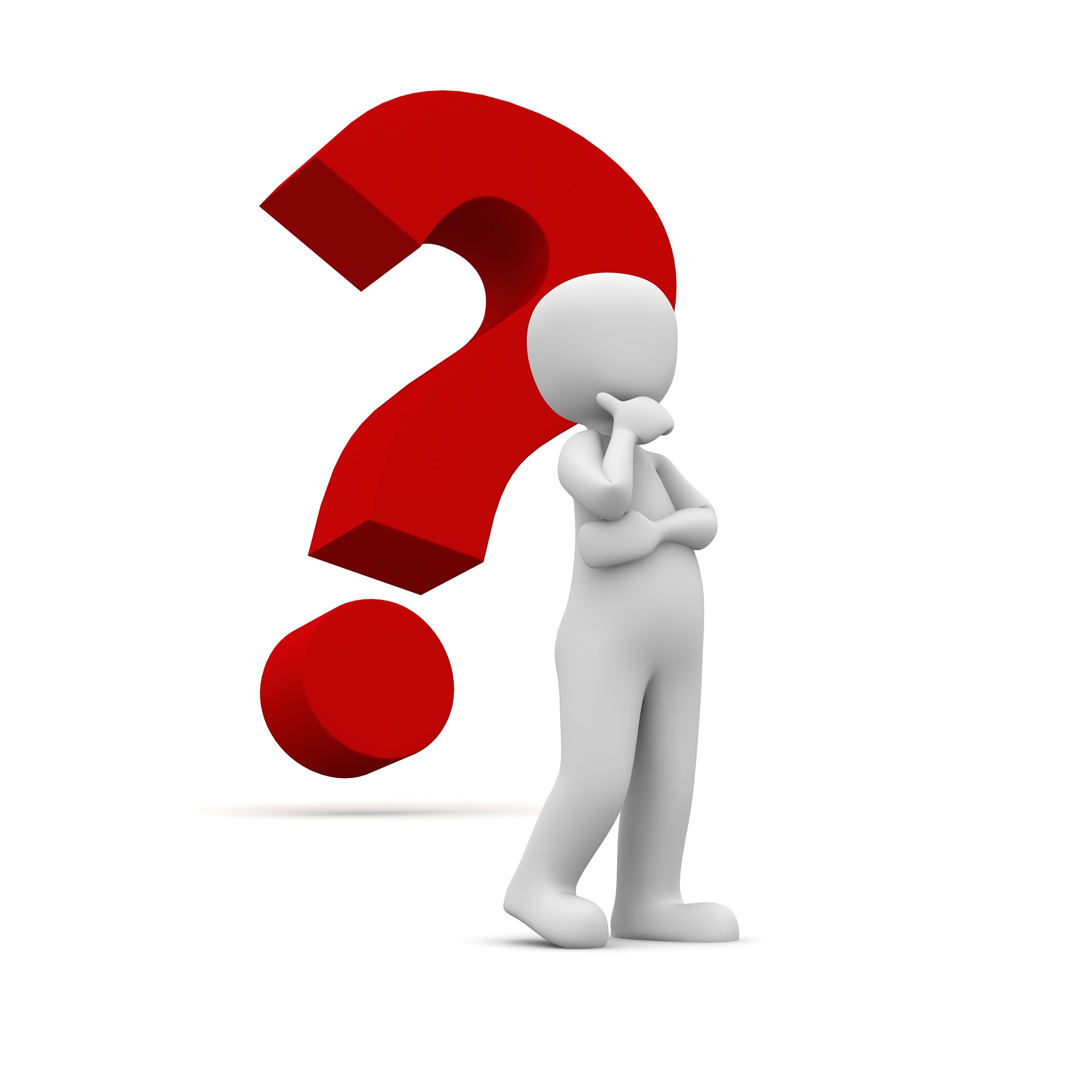 Jeśli punkt pomocy prawnej powierzony jest organizacji pozarządowej to porady może udzielić nam:
1. doradca podatkowy – w zakresie prawa podatkowego, z wyłączeniem spraw podatkowych związanych z prowadzeniem działalności gospodarczej;
2. osoba z wykształceniem prawniczym po uzyskaniu tytułu magistra prawa i spełniająca odpowiednie wymagania 
3. mediator w zakresie nieodpłatnej mediacji.
Kto jeszcze może udzielić nam nieodpłatnej pomocy prawnej?
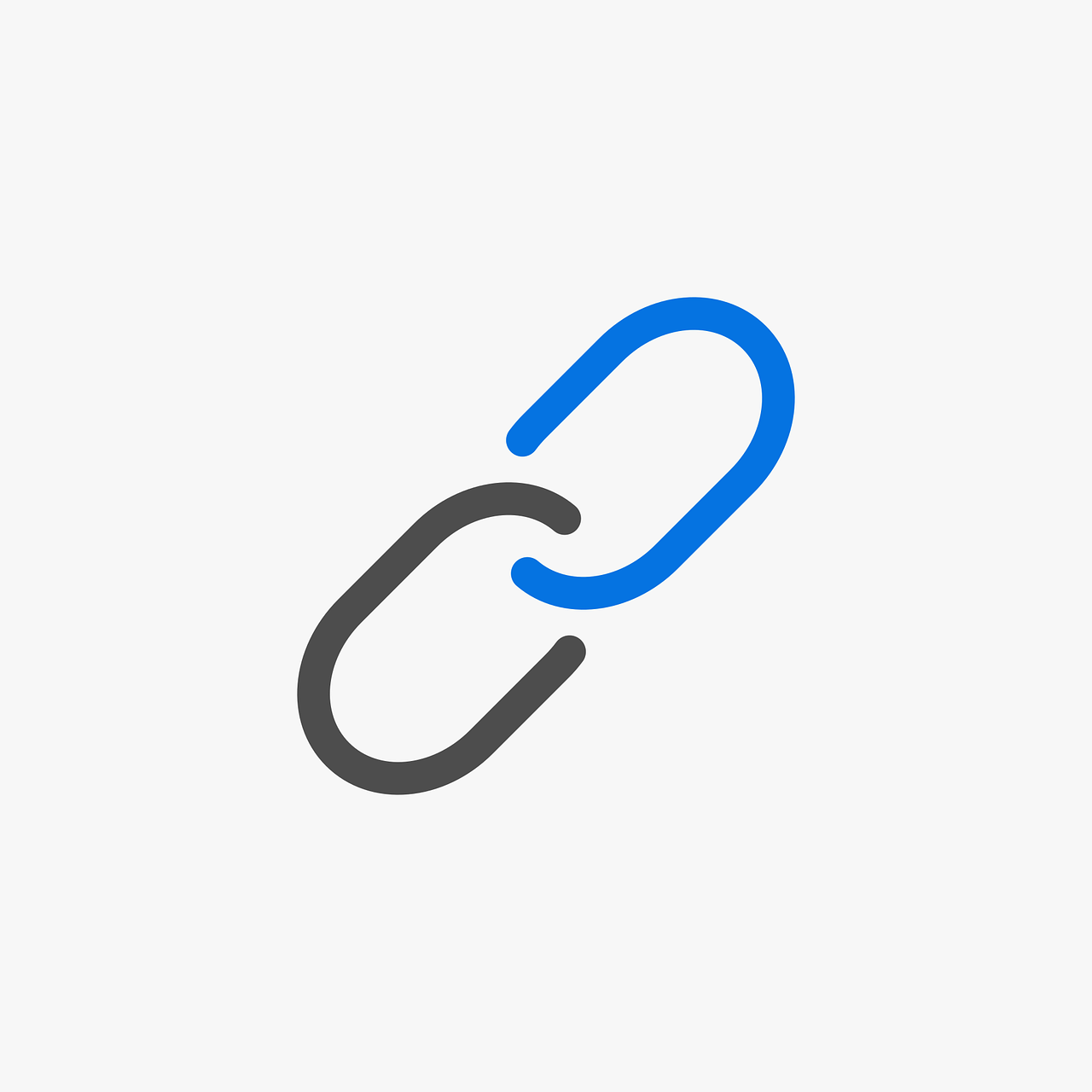 https://zapisy-np.ms.gov.pl/ - strona rządowa pozwalająca na znalezienie punktu w powiecie oraz zapisania się na poradę
Przydatne linki
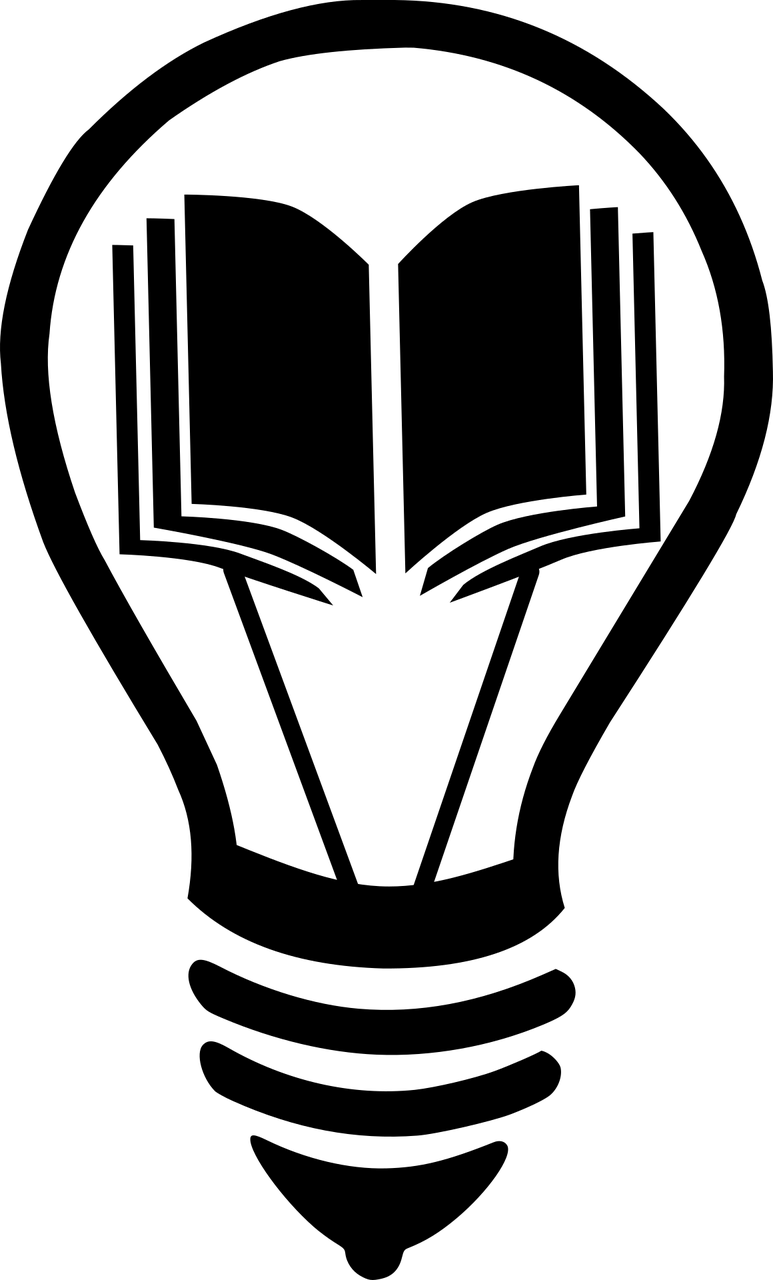 Źródła
Ustawa z dnia 5 sierpnia 2015 r. o nieodpłatnej pomocy prawnej, nieodpłatnym poradnictwie obywatelskim oraz edukacji prawnej
Strona rządowa:  https://www.gov.pl/web/nieodplatna-pomoc/npp
Grafika:  https://pixabay.com/pl/